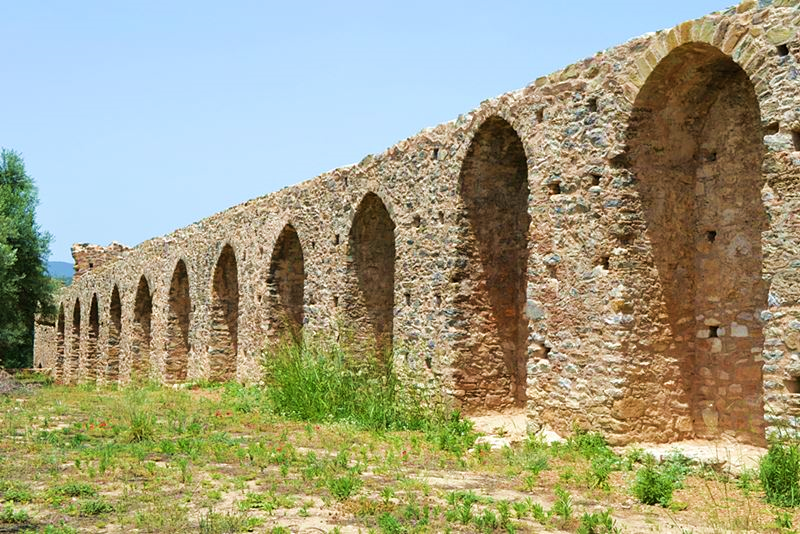 ΤΟ ΚΑΣΤΡΟ ΤΗΣ ΑΝΔΡΟΥΣΑΣ
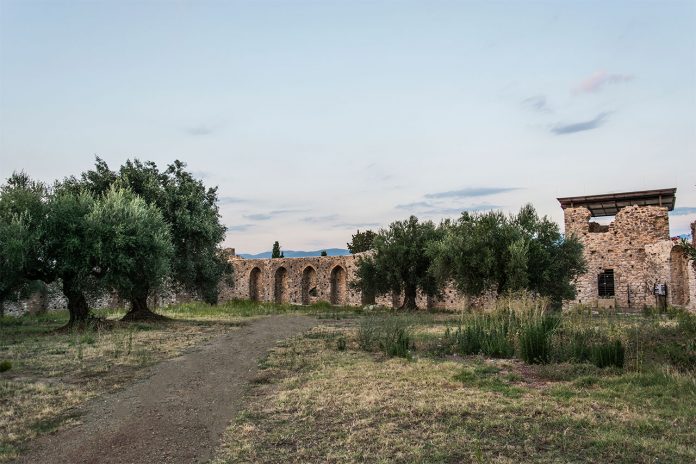 ΕΡΓΑΣΙΑ ΣΤΑ ΠΛΑΙΣΙΑ ΤΟΥ ΜΑΘΗΜΑΤΟΣ:
«ΦΕΡΟΥΣΑ ΤΟΙΧΟΠΟΙΙΑ»
Α.Σ.ΠΑΙ.Τ.Ε,ΜΑΡΟΥΣΙ, 2020
ΑΘΑΝΑΣΟΠΟΥΛΟΥ ΜΑΡΙΑ | ΦΟΙΤΗΤΡΙΑ ΕΚΠ. ΠΟΛΙΤΙΚΟΣ ΜΗΧΑΝΙΚΟΣ
ΛΙΓΑ ΛΟΓΙΑ …
ΤΟ ΚΑΣΤΡΟ ΤΗΣ ΑΝΔΡΟΥΣΑΣ ΕΊΝΑΙ ΜΕΣΑΙΩΝΙΚΟ ΚΤΙΣΜΑ ΤΟΥ 13ΟΥ ΑΙΩΝΑ         (ΧΤΙΣΤΗΚΕ ΠΕΡΙ ΤΟ 1250 μ.Χ) ΤΑ ΕΡΕΙΠΙΑ ΤΟΥ ΟΠΟΙΟΥ ΔΙΑΣΩΖΟΝΤΑΙ ΣΕ ΣΧΕΤΙΚΑ ΚΑΛΗ ΚΑΤΑΣΤΑΣΗ. ΣΤΕΚΕΙ ΕΠΑΝΩ ΣΕ ΛΟΦΟ , ΠΛΗΣΙΟΝ ΤΟΥ ΟΜΩΝΥΜΟΥ ΧΩΡΙΟΥ ΤΟΥ ΝΟΜΟΥ ΜΕΣΣΗΝΙΑΣ , 21 ΧΙΛΙΟΜΕΤΡΑ ΑΠΌ ΤΗΝ ΚΑΛΑΜΑΤΑ. ΣΗΜΕΡΑ ΧΡΗΣΙΜΟΠΟΙΕΙΤΑΙ ΓΙΑ ΔΙΑΦΟΡΕΣ ΠΟΛΙΤΙΣΤΙΚΕΣ ΕΚΔΗΛΩΣΕΙΣ.
ΛΙΓΑ ΛΟΓΙΑ…
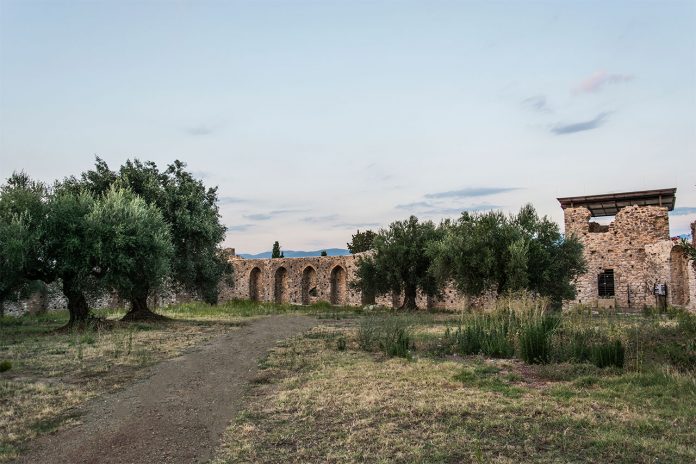 ΒΑΣΙΚΑ ΣΤΟΙΧΕΙΑ ΚΑΣΤΡΟΥ :
ΠΕΡΙΦΕΡΕΙΑ: ΠΕΛΟΠΟΝΝΗΣΟΣ 
ΝΟΜΟΣ:ΜΕΣΣΗΝΙΑΣ
ΔΗΜΟΣ: ΜΕΣΣΗΝΗΣ
ΧΩΡΙΟ: ΑΝΔΡΟΥΣΑ
ΥΨΟΜΕΤΡΟ:  155 ΜΕΤΡΑ 
ΣΧΕΤΙΚΟ ΥΨΟΣ: 80 ΜΕΤΡΑ
ΧΡΟΝΟΣ ΚΑΤΑΣΚΕΥΗΣ: ΜΕΤΑ ΤΟ 1250
ΠΡΟΕΛΕΥΣΗ: ΦΡΑΓΚΙΚΟ
ΤΥΠΟΣ: ΚΑΣΤΡΟ
ΚΑΤΑΣΤΑΣΗ: ΜΕΤΡΙΑ
ΤΟΠΟΘΕΣΙΑ
ΘΕΣΗ  ΚΑΙ ΣΤΡΑΤΗΓΙΚΗ ΣΗΜΑΣΙΑ
Η ΘΕΣΗ ΤΟΥ ΚΑΣΤΡΟΥ ΔΕΝ ΗΤΑΝ ΟΧΥΡΗ ΑΛΛΑ ΠΡΟΣΦΕΡΟΤΑΝ ΓΙΑ ΤΟΝ ΕΛΕΓΧΟ ΚΑΙ ΤΗΝ ΕΠΟΠΤΕΙΑ ΤΗΣ ΕΦΟΡΗΣ ΠΕΔΙΑΔΑΣ .
ΓΙΑ ΑΥΤΌ ΤΟΝ ΛΟΓΟ ΦΑΙΝΕΤΑΙ ΌΤΙ ΣΧΕΔΙΑΣΤΗΚΕ ΕΞ ΑΡΧΗΣ ΜΕ ΜΕΓΑΛΗ ΕΚΤΑΣΗ.
H ΙΣΤΟΡΙΑ ΤΟΥ ΚΑΣΤΡΟΥ
ΥΠΗΡΞΕ ΕΔΡΑ ΤΗΣ ΠΕΡΙΒΟΗΤΗΣ ΕΤΑΙΡΕΙΑΣ ΤΩΝ ΝΑΒΑΡΡΑΙΩΝ ΠΟΥ ΗΤΑΝ ΟΙ ΤΕΛΕΥΤΑΙΟΙ ΦΡΑΓΚΟΙ ΚΥΡΙΑΡΧΟΙ ΤΟΥ ΠΡΙΓΚΙΠΑΤΟΥ ΤΗΣ ΑΧΑΪΑΣ.ΤΟ ΕΝ ΛΟΓΩ ΚΑΣΤΡΟ ΑΛΛΑΞΕ ΠΟΛΛΟΥΣ ΚΑΤΟΧΟΥΣ , ΜΕΧΡΙ ΠΟΥ ΚΑΤΕΛΗΞΕ ΝΑ ΓΙΝΕΙ «ΜΗΛΟ ΤΗΣ ΕΡΙΔΟΣ» ΜΕΤΑΞΥ ΤΟΥΡΚΩΝ ΚΑΙ ΒΕΝΕΤΩΝ ,ΟΙ ΟΠΟΙΟΙ ΤΟ ΔΙΕΚΔΙΚΟΥΣΑΝ ΕΝΤΟΝΑ ΜΕΧΡΙ ΤΗΝ ΠΕΡΙΟΔΟ ΤΗΣ ΕΛΛΗΝΙΚΗΣ ΕΠΑΝΑΣΤΑΣΗΣ.
ΔΟΜΙΚΑ |ΟΧΥΡΩΜΑΤΙΚΑ |ΑΡΧΙΤΕΚΤΟΝΙΚΑ |ΣΤΟΙΧΕΙΑ[1]
ΣΩΖΟΝΤΑΙ ΜΙΑ ΣΕΙΡΑ ΤΟΙΧΩΝ ΜΕ ΜΗΚΟΣ ΕΩΣ 500 ΜΕΤΡΑ ΚΑΙ ΠΛΑΤΟΣ 1,5 ΜΕΤΡΑ. ΤΑ ΣΩΖΟΜΕΝΑ ΤΕΙΧΗ ΑΠΟΤΕΛΟΥΝ ΜΕΡΟΣ ΤΗΣ ΑΡΧΙΚΗΣ ΟΧΥΡΩΣΗΣ , Η ΟΠΟΙΑ ΕΚΤΕΙΝΟΤΑΝ ΚΑΤΑ ΠΡΟΣΕΓΓΙΣΗ ΣΕ 20 ΣΤΡΕΜΜΑΤΑ.
ΣΩΖΟΝΤΑΙ ΕΠΙΣΗ ΟΙ ΚΑΝΟΝΙΣΤΡΕΣ ΚΑΙ ΤΟ ΠΑΡΑΤΗΡΗΤΗΡΙΟ.
ΔΟΜΙΚΑ |ΟΧΥΡΩΜΑΤΙΚΑ |ΑΡΧΙΤΕΚΤΟΝΙΚΑ |ΣΤΟΙΧΕΙΑ[2]
ΔΟΜΙΚΑ |ΟΧΥΡΩΜΑΤΙΚΑ |ΑΡΧΙΤΕΚΤΟΝΙΚΑ |ΣΤΟΙΧΕΙΑ:ΑΨΙΔΩΜΑΤΑ
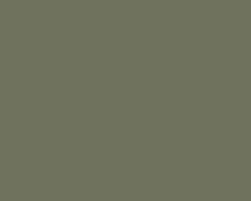 Η ΒΟΡΕΙΑ ΚΑΙ ΑΝΑΤΟΛΙΚΗ ΠΛΕΥΡΑ ΕΊΝΑΙ ΔΙΑΡΘΡΩΜΕΝΕΣ ΜΕ ΤΥΦΛΑ ΑΨΙΔΩΜΑΤΑ
ΔΟΜΙΚΑ |ΟΧΥΡΩΜΑΤΙΚΑ |ΑΡΧΙΤΕΚΤΟΝΙΚΑ |ΣΤΟΙΧΕΙΑ:ΑΨΙΔΩΜΑΤΑ
ΑΨΙΔΩΜΑΤΑ
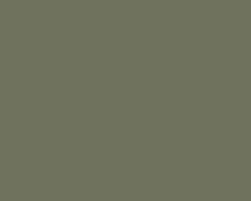 ΔΟΜΙΚΑ |ΟΧΥΡΩΜΑΤΙΚΑ |ΑΡΧΙΤΕΚΤΟΝΙΚΑ |ΣΤΟΙΧΕΙΑ:ΑΨΙΔΩΜΑΤΑ
ΔΟΜΙΚΑ |ΟΧΥΡΩΜΑΤΙΚΑ |ΑΡΧΙΤΕΚΤΟΝΙΚΑ |ΣΤΟΙΧΕΙΑ:ΑΨΙΔΩΜΑΤΑ
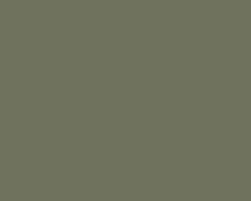 ΕΣΩΤΕΡΙΚΗ ΚΑΜΑΡΑ
ΔΟΜΙΚΑ |ΟΧΥΡΩΜΑΤΙΚΑ |ΑΡΧΙΤΕΚΤΟΝΙΚΑ |ΣΤΟΙΧΕΙΑ:ΠΥΡΓΟΙ
ΤΑ ΤΕΙΧΗ ΕΝΙΣΧΥΟΝΤΑΙ ΜΕ ΠΥΡΓΟΥΣ ΔΙΑΦΟΡΩΝ ΣΧΗΜΑΤΩΝ. 
ΣΗΜΕΡΑ ΔΙΑΤΗΡΟΥΝΤΑΙ 5 ΠΥΡΓΟΙ ΚΑΙ ΤΑ ΙΧΝΗ ΑΛΛΩΝ 2. ΟΙ 3 ΠΥΡΓΟΙ ΕΊΝΑΙ ΔΙΑΜΟΡΦΩΜΕΝΟΙ ΣΕ 2 ΕΠΙΠΕΔΑ ΕΚΕΙΝΟ ΤΟΥ ΕΣΩΤΕΡΙΚΟΥ ΕΔΑΦΟΥΣ ΚΑΙ ΤΟΥ ΠΕΡΙΔΡΟΜΟΥ. Ο ΠΥΡΓΟΣ ΠΟΥ ΥΨΩΝΕΤΑΙ ΣΤΗΝ ΝΟΤΙΟΑΝΑΤΟΛΙΚΗ ΓΩΝΙΑ ΕΊΝΑΙ Η ΠΑΛΑΙΟΤΕΡΗ ΟΧΥΡΩΜΑΤΙΚΗ ΚΑΤΑΣΚΕΥΗ ΤΟΥ ΚΑΣΤΡΟΥ ΚΑΙ ΛΕΙΤΟΥΡΓΟΥΣΕ ΩΣ ΑΚΡΟΠΥΡΓΙΟ.
ΔΟΜΙΚΑ |ΟΧΥΡΩΜΑΤΙΚΑ |ΑΡΧΙΤΕΚΤΟΝΙΚΑ |ΣΤΟΙΧΕΙΑ:ΠΥΡΓΟΙ
ΝΟΤΙΟΑΝΑΤΟΛΙΚΟΣ ΑΚΡΟΠΥΡΓΟΣ
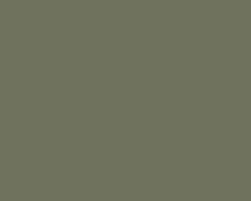 ΔΟΜΙΚΑ |ΟΧΥΡΩΜΑΤΙΚΑ |ΑΡΧΙΤΕΚΤΟΝΙΚΑ |ΣΤΟΙΧΕΙΑ:ΠΥΡΓΟΙ
ΝΟΤΙΟΑΝΑΤΟΛΙΚΟΣ ΑΚΡΟΠΥΡΓΟΣ
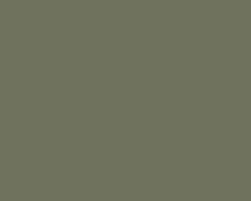 ΔΟΜΙΚΑ |ΟΧΥΡΩΜΑΤΙΚΑ |ΑΡΧΙΤΕΚΤΟΝΙΚΑ |ΣΤΟΙΧΕΙΑ
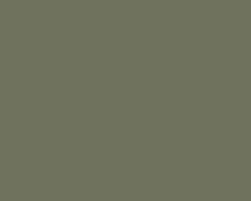 ΝΟΤΙΟΔΥΤΙΚΟ ΤΜΗΜΑ ΤΕΙΧΩΝ
ΔΟΜΙΚΑ |ΟΧΥΡΩΜΑΤΙΚΑ |ΑΡΧΙΤΕΚΤΟΝΙΚΑ |ΣΤΟΙΧΕΙΑ:ΠΥΡΓΟΙ
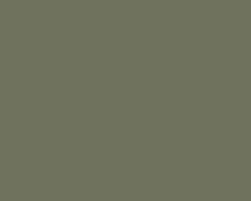 ΒΟΡΕΙΟΔΥΤΙΚΟΣ ΠΥΡΓΟΣ
ΤΟΠΟΓΡΑΦΙΚΟ ΣΧΕΔΙΟ
ΦΑΣΕΙΣ ΚΑΤΑΣΚΕΥΗΣ ΤΟΥ ΚΑΣΤΡΟΥ
ΟΨΕΙΣ ΚΑΣΤΡΟΥ
ΟΨΕΙΣ ΚΑΣΤΡΟΥ
ΑΝΑΣΤΥΛΩΣΗ ΚΑΙ ΑΠΟΚΑΤΑΣΤΑΣΗ ΤΩΝ ΑΝΑΤΟΛΙΚΩΝ ΤΕΙΧΩΝ.
ΤΟ 2012 ΥΛΟΠΟΙΗΘΗΚΕ ΤΟ ΕΡΓΟ ΤΟΥ Ο ΟΠΟΙΟΥ Η ΜΕΛΕΤΗ ΕΙΧΕ ΣΚΟΠΟ:
-ΣΤΕΡΕΩΤΙΚΕΣ ΕΠΕΜΒΑΣΕΙΣ ΣΤΟ ΝΟΤΙΟ ΤΕΙΧΟΣ
-ΑΠΟΚΑΤΑΣΤΑΣΗ ΤΟΥ ΝΟΤΙΟΑΝΑΤΟΛΙΚΟΥ   ΠΥΡΓΟΥ
-ΚΑΤΑΣΚΕΥΗ ΑΝΑΛΗΜΜΑΤΙΚΟΥ ΤΟΙΧΟΥ
-ΑΠΟΚΑΤΑΣΤΑΣΗ ΑΝΑΤΟΛΙΚΟΥ ΤΕΙΧΟΥΣ,ΒΟΡΕΙΟΥ ΤΜΗΜΑΤΟΣ,ΑΝΑΤΟΛΙΚΗΣ ΠΥΛΗΣ ΚΑΙ ΤΟΥ ΒΟΡΕΙΟΥ ΠΥΡΓΟΥ
ΣΥΜΠΕΡΑΣΜΑΤΑ-ΣΧΟΛΙΑ
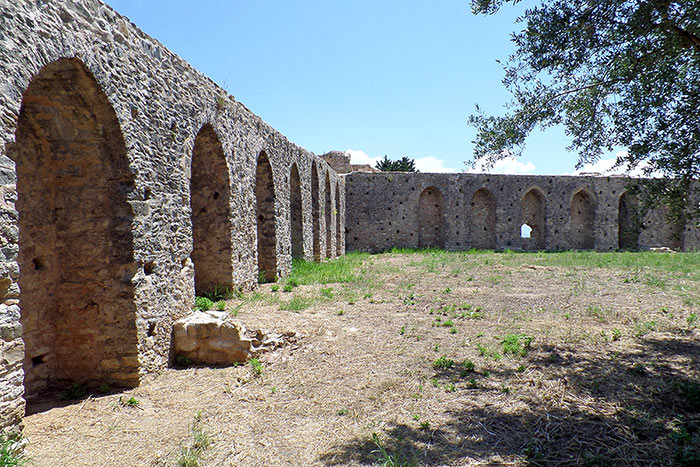 ΕΥΧΑΡΙΣΤΩ ΠΟΛΥ!